Historia pieniądza – Pieniądz dawniej, a dziś.
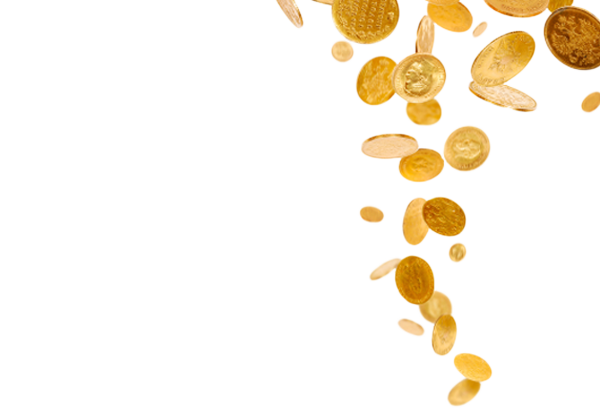 Wykonali:
Dominik Szydziak
Hubert Łazuchiewicz
Mateusz Chojnacki
Spis treści:
1. Towar za towar
2. Towary uniwersalne
3. Metale
4. Monety
5. Banknoty
6. Karty płatnicze
7. Pieniądz w Polsce
Towar za towar
W początkach handlu, aby zdobyć potrzebną rzecz, wymieniano się towarami. Gdy dana osoba chciała kupić np. miód, płaciła inną rzeczą np. zbożem.
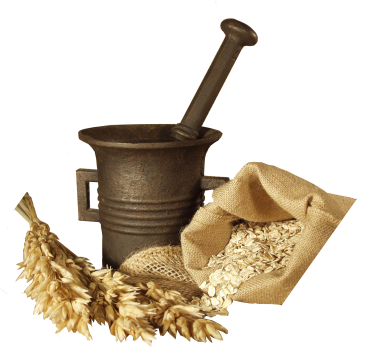 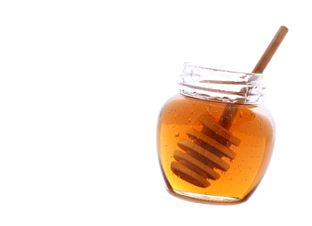 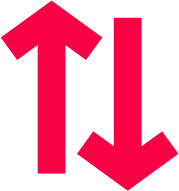 Towary uniwersalne
Niektóre towary były bardziej poszukiwane od innych, dlatego zaczęto je wykorzystywać jako uniwersalną formę zapłaty. Należały do nich: zboże, futra, sól oraz żywe zwierzęta.
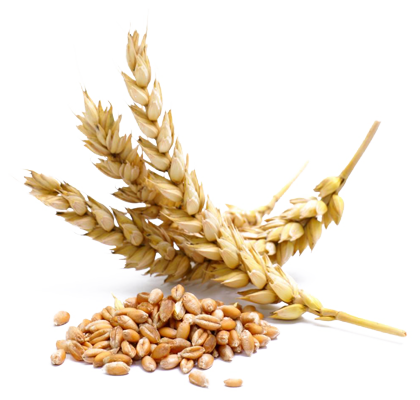 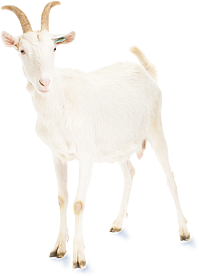 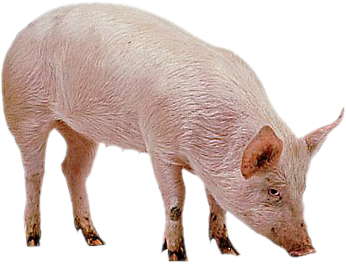 Metale
Wymiana towarów powodowała utrudnienia z transportem. Dlatego jako środek płatniczy zaczęto stosować metale. Początkowo żelazo i miedź, a następnie srebro i złoto, które występowały rzadziej.
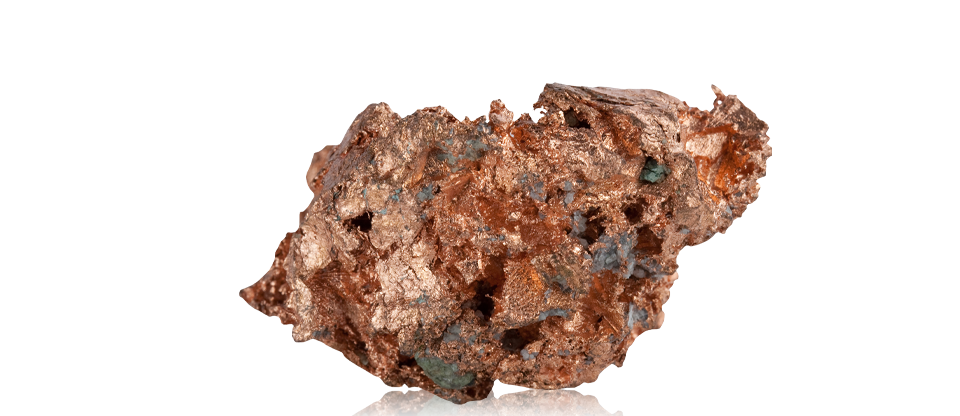 Monety
Początkowo monety miały formę płytek i sztabek. Trzeba było je ważyć, aby stwierdzić ich wartość. Z czasem zaczęto na nich wybijać symbole np. herby władców.
W ten sposób powstały pierwsze monety.
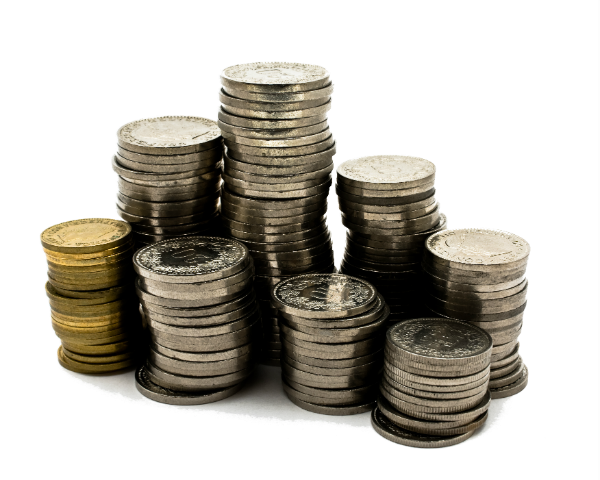 Banknoty
Aby korzystanie z pieniędzy było jeszcze łatwiejsze, wprowadzono banknoty. Po raz pierwszy użyto ich w IX w. w Chinach, ale oficjalnie zaczęto stosować je w XVII w.
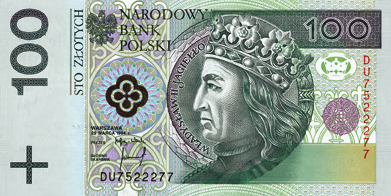 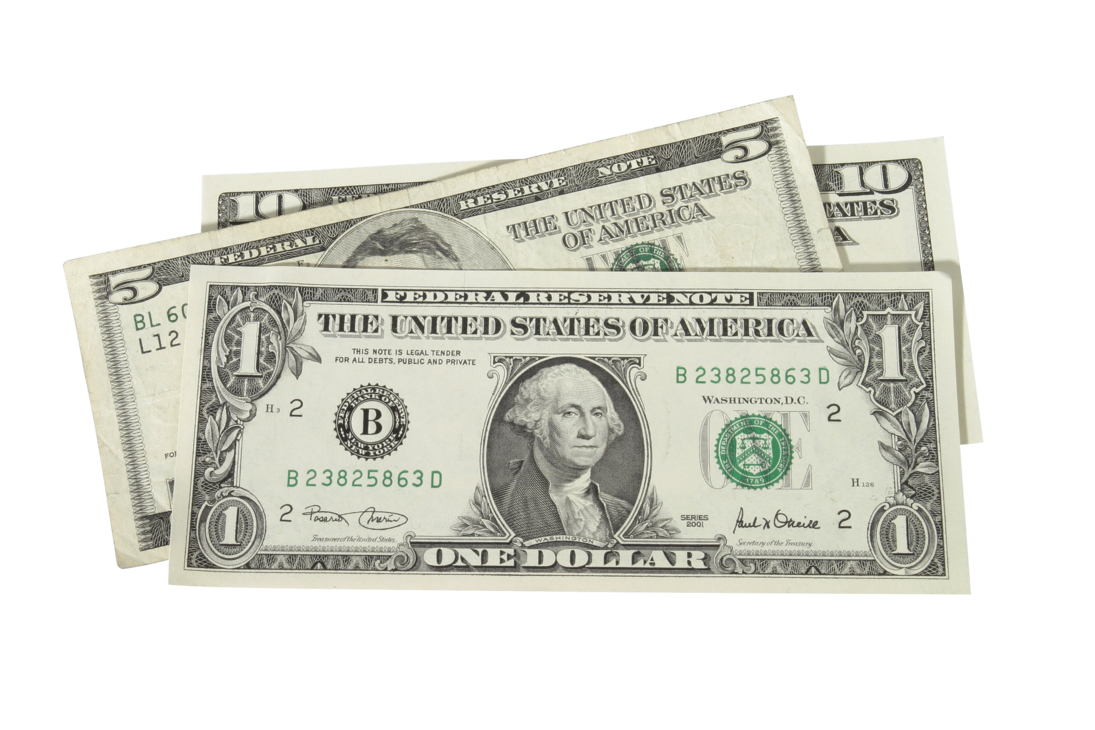 Karty płatnicze
Dla bezpieczeństwa i wygody kupujących pod koniec XX w. stworzono możliwość płacenia za pomocą kart płatniczych oraz przelewów elektronicznych. Umożliwiają nam obrót dużymi sumami pieniędzy bez banknotów.
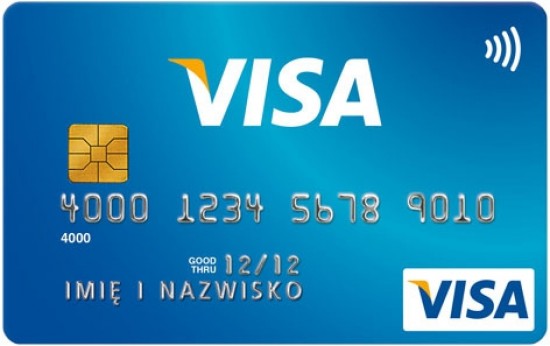 Pieniądz w Polsce
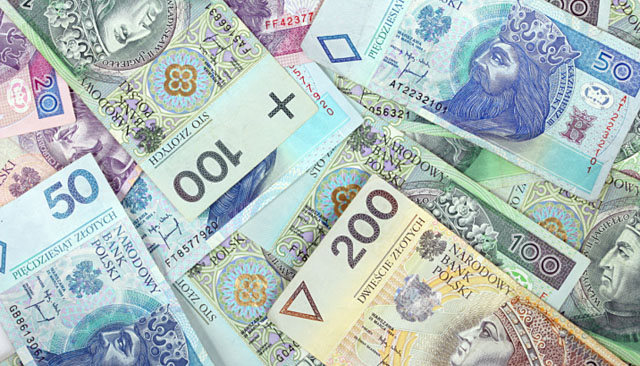 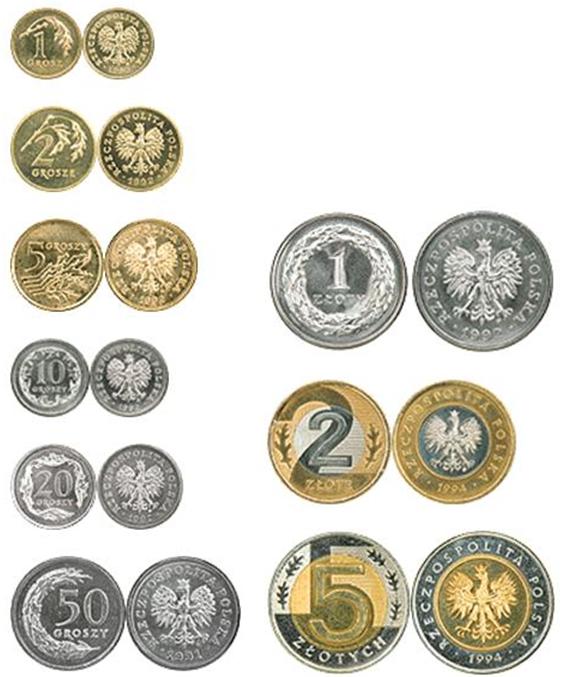 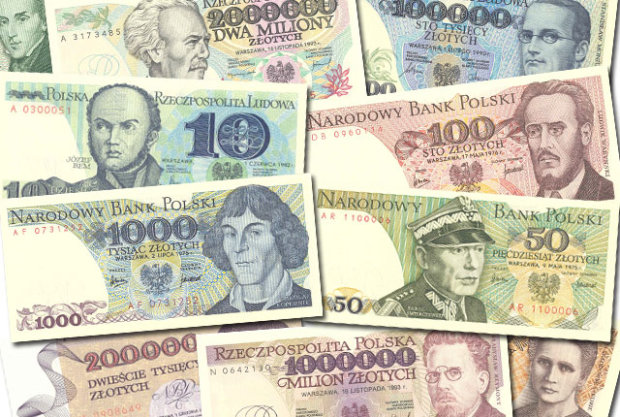